Оценка финансовых показателей проекта
Модели окупаемости
Критерием оценки является период окупаемости – время, необходимое для покрытия вложений в проект до начала получения прибыли. 
Графически метод изображается в виде диаграммы безубыточности.
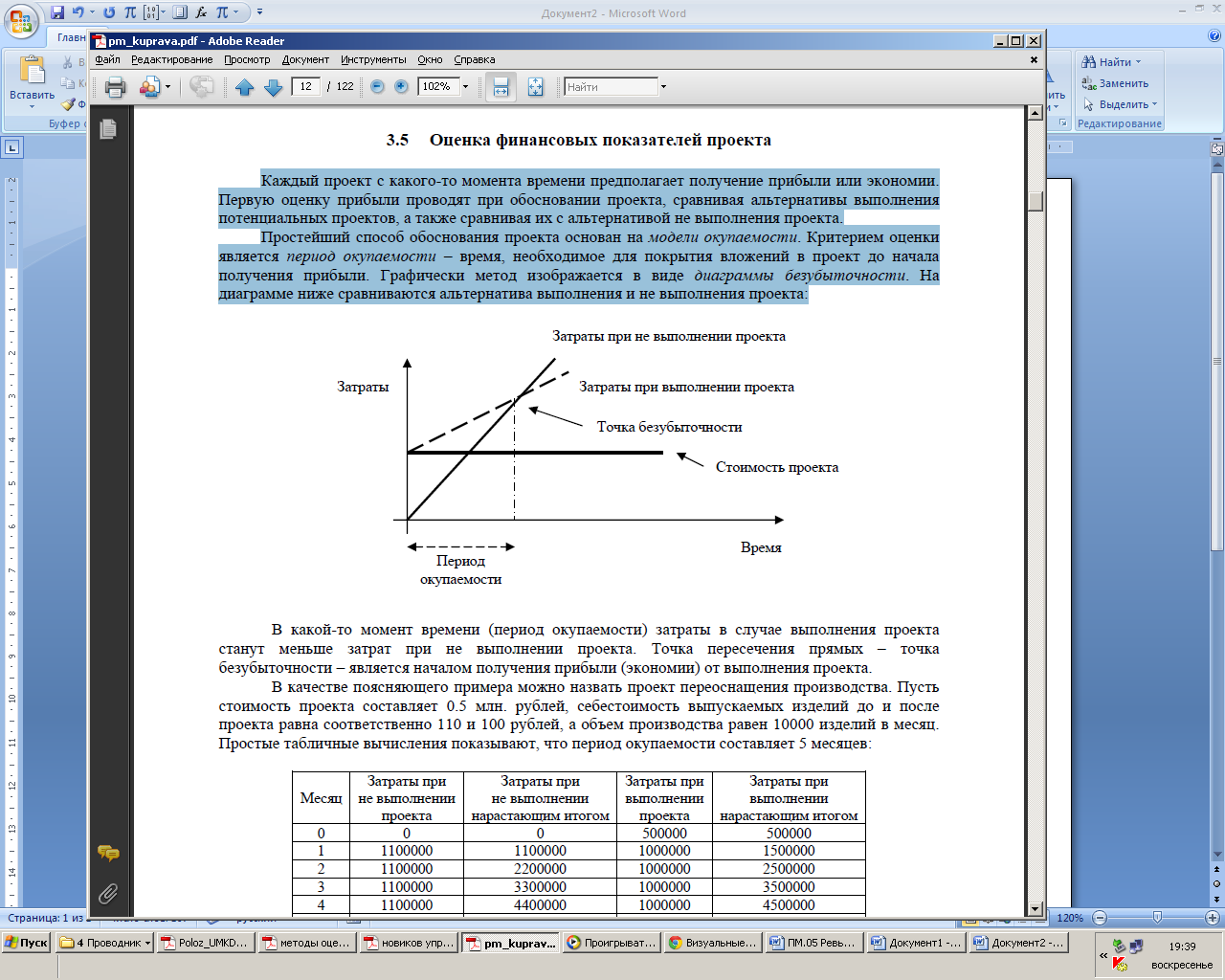 Модель средней нормы прибыли проекта
Средняя нормы прибыли проекта (средняя рентабельность) – есть процентная ставка, при которой приток и отток денег равны. 

Рассчет периода окупаемости и средняя норма прибыли :

Период окупаемости = Стоимость / Ежегодный приток денег
Средняя норма прибыли = (Ежегодный приток денег / Стоимость) * 100
Модель чистой приведенной стоимости
FV = PV (1 + r)k

где, 
FV (Future Value) – стоимость денег в будущем;
PV (Present Value) – текущая приведенная стоимость денег;
r – процентная (учетная) ставка;
k – количество периодов времени.